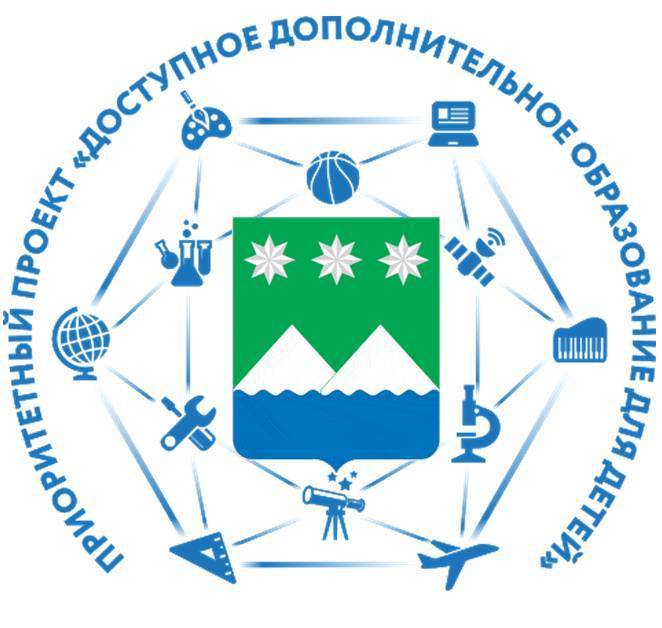 Совершенствование мер, направленных на увеличение охвата детей, обучающихся по дополнительным образовательным программам
Литвинюк А.А., начальник отдела ПО ДЕЛАМ молодёжи И ВОСПИТАТЕЛЬНОЙ РАБОТЕ

МКУ КОДМ Г.белогорск, МАЙ 2021
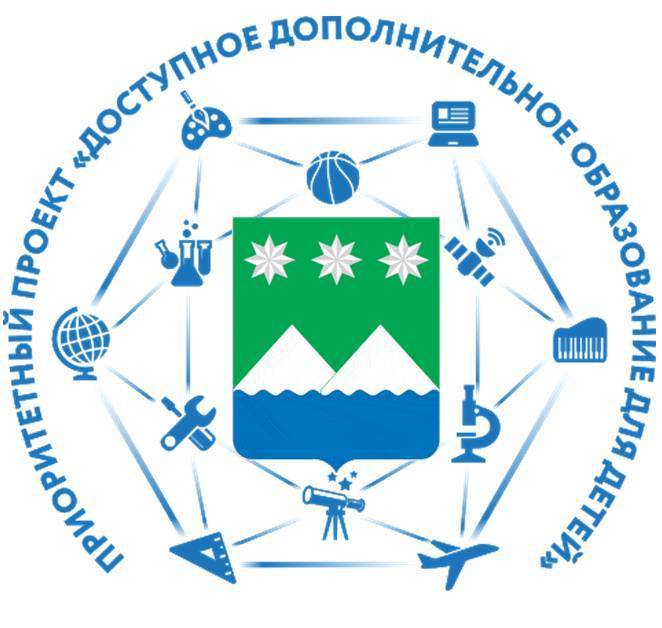 ЦЕННОСТНЫЙ СТАТУС ДОД
уникальность ДОД, многообразие видов деятельности, определяющих индивидуальное развитие детей
вариативность содержания и форм организации образовательного процесса
доступность глобального знания и информации для каждого
адаптивность к возникающим изменениям
опережающий характер обновления содержания в соответствии с задачами перспективного развития страны
системный интегратор открытого вариативного образования, обеспечивающего конкурентоспособность личности, общества и государства
2
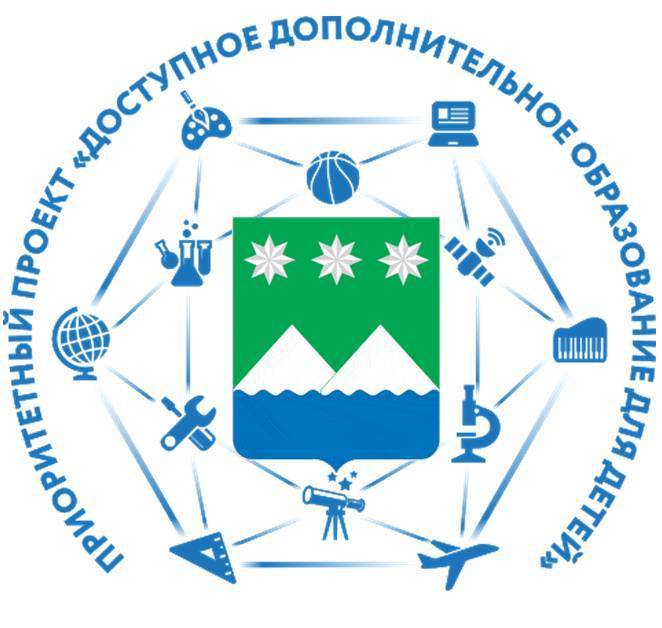 Стратегические документы
Федеральные
Приказ от 09.11.2018 №196 "Об утверждении Порядка организации и осуществления образовательной деятельности по дополнительным общеобразовательным программам"
Приказ от 03.09.2019 №467 "Об утверждении Целевой модели развития региональных систем дополнительного образования детей"
Региональные
Постановление от 03.07.2019 №368 "О формировании современных управленческих решений и организационно-экономических механизмов в системе дополнительного образования детей Амурской области на 2020-2022 годы"
Соглашение от 30.03.2020 №14-2020-Е2 "О реализации регионального проекта «Успех каждого ребенка» на территории города Белогорск Амурской области"
Приказ от 13.04.2020 №359 "Об утверждении правил проведения независимой оценки качества дополнительных общеобразовательных программ"
Распоряжение от 13.04.2020 №71-р "О создании межведомственного совета по внедрению и реализации Целевой модели развития региональных систем дополнительного образования детей"
Постановление от 15.04.2020 №221 «О внедрении системы персонифицированного финансирования дополнительного образования детей в Амурской области»
3
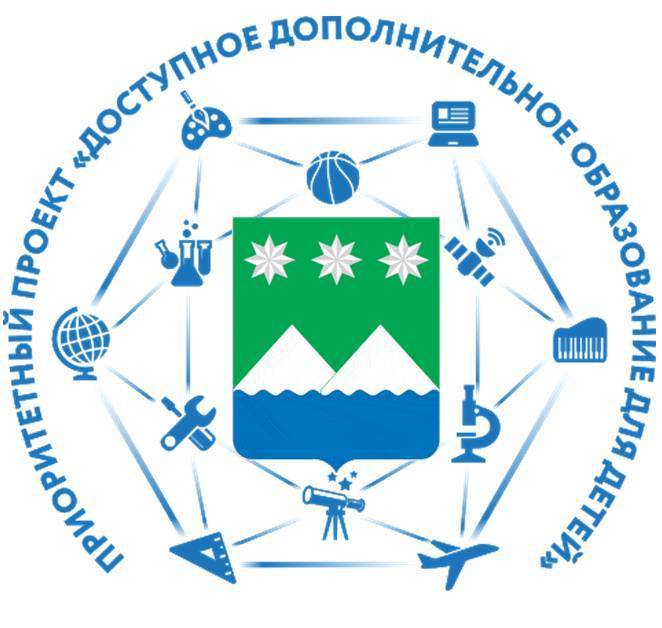 Стратегические документы
Муниципальные
Постановление от 21.04.2021 №498 "О внесении изменений в постановление от 07.05.2020 №484 'Об утверждении правил персонифицированного финансирования дополнительного образования детей в муниципальном образовании город Белогорск'"
Постановление от 01.07.2021 № 836 «Об утверждении административного регламента предоставления муниципальной услуги Прием в муниципальные ОО, реализующие доппрограммы»
Постановление от 18.02.2020 №165 "О создании муниципальной межведомственной рабочей группы по внедрению персонифицированного финансирования дополнительного образования детей в муниципальном образовании город Белогорск"
Приложение № 1 УТВЕРЖДЕНО постановлением Администрации города Белогорск 18.02. 2020 № 165
Приказ от 18.02.2020 №55 "О создании Муниципального опорного центра дополнительного образования"
Постановление от 07.05.2020 №484 "Об утверждении правил персонифицированного финансирования дополнительного образования детей в муниципальном образовании город Белогорск"
Постановление от 21.05.2020 №527 "Об утверждении программы персонифицированною финансирования образования детей в муниципальном образовании город Белогорск"
Постановление от 27.05.2020 №553 "О внесении изменений в постановление от 28.12.2016 № 2073 «Об утверждении положения о формировании муниципального задания на оказание муниципальных услуг (выполнение работ) в отношении муниципальных учреждений и финансовом обеспечении выполнения муниципального задания»"
Постановление от 27.05.2020 №554 "О внесении изменений в постановление от 03.09.2015 № 1602 «О порядке предоставления субсидий из местного бюджета муниципальным бюджетным и автономным учреждениям на финансовое обеспечение выполнения ими муниципального задания, а также порядке определения объема и условий предоставления субсидий на иные цели»"
Распоряжение от 27.05.2020 №73р "Об установлении основных параметров для определения нормативных затрат на оказание муниципальных услуг по реализации дополнительных общеобразовательных (общеразвивающих) программ на 2020 год"
Постановление от 11.06.2020 №612 "О внесении изменений в постановление от 10.10.2014 № 1819 «Об утверждении муниципальной программы «Развитие образования города Белогорск»"
Приказ от 15.07.2020 №163 "О назначении руководителя муниципального опорного центра дополнительного образования"
4
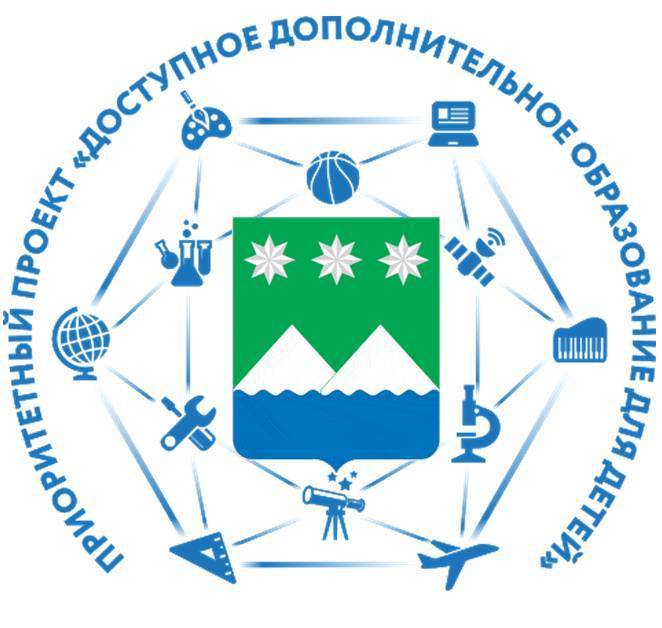 НАПРАВЛЕННОСТИ ДОПОЛНИТЕЛЬНОГО ОБРАЗОВАНИЯ ДЕТЕЙ
6 направленностей дополнительного образования детей

Художественная
Техническая 
Физкультурно-спортивная
Туристско-краеведческая 
Естественнонаучная 
Социально-гуманитарная

Приказ  МО РФ от 29 августа 2013 г. № 1008 «Об утверждении Порядка организации и осуществления образовательной деятельности по дополнительным общеобразовательным программам»
5
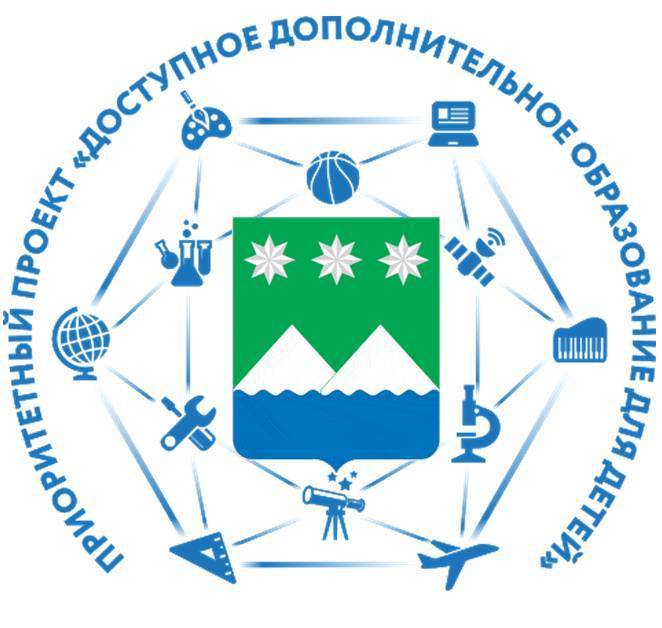 Охват  - Направленности программ
Распределение обучающихся ДОД по направленностям
фото
фото
фото
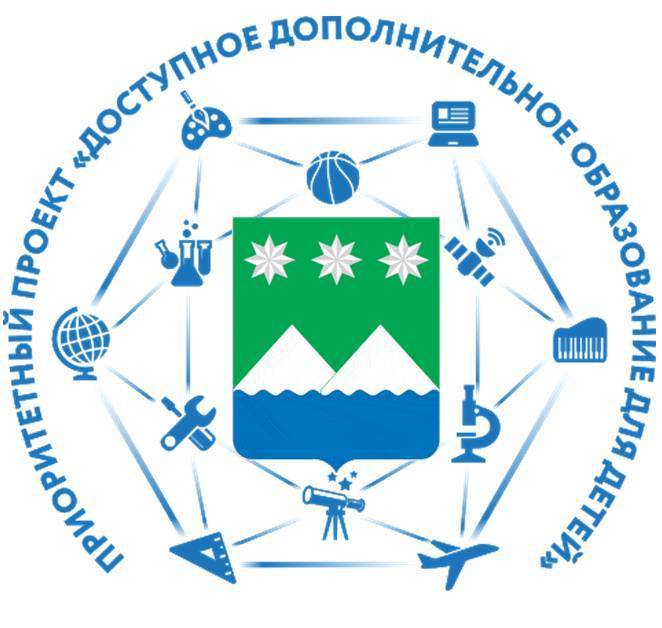 Охват  - Возраст обучающихся
Распределение обучающихся ДОД по возрастам
фото
фото
фото
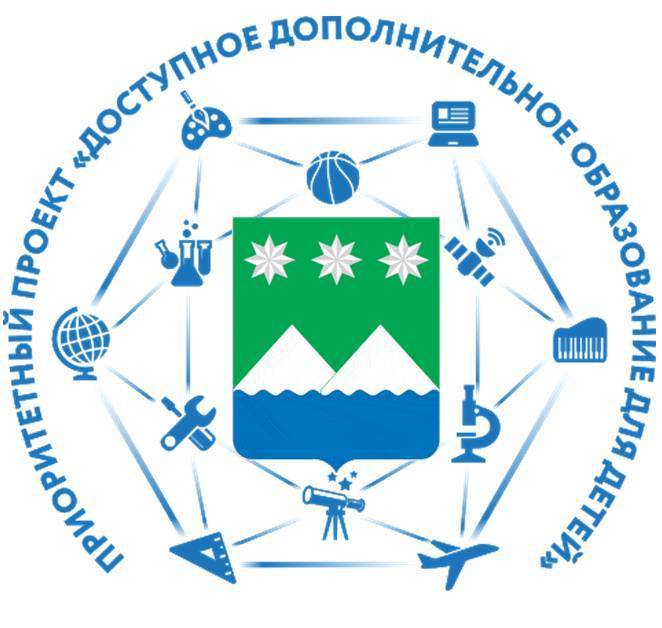 Охват  - Источники финансирования
Распределение обучающихся ДОД по типу финансирования
Бесплатные занятия (секции, курсы, кружки)  вне школы   - 34,1%
Бесплатные занятия (кружки, секции, факультативы) в школе -  78,8%
фото
фото
фото
[Speaker Notes: Шк – 82,7
Дош – 68,1]
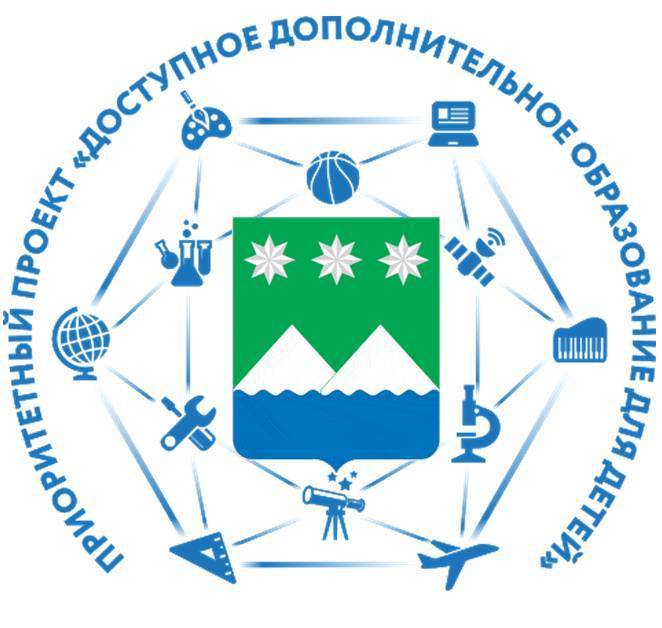 фото
фото
фото
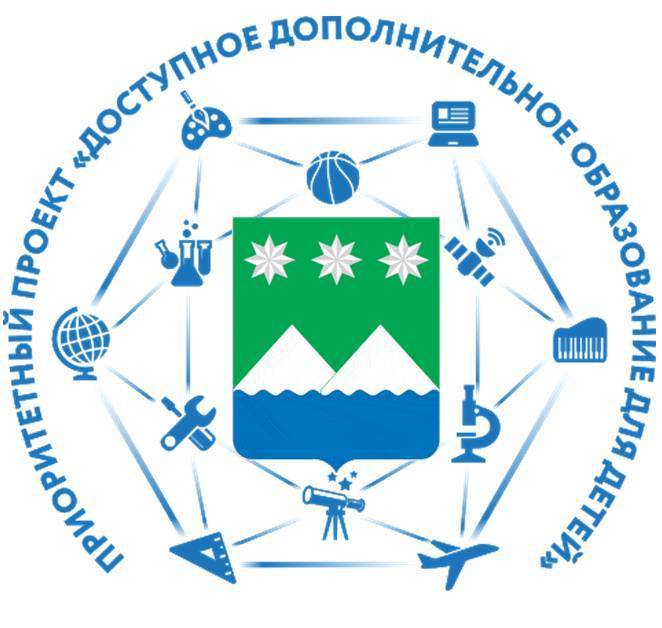 Обусловленность изменений
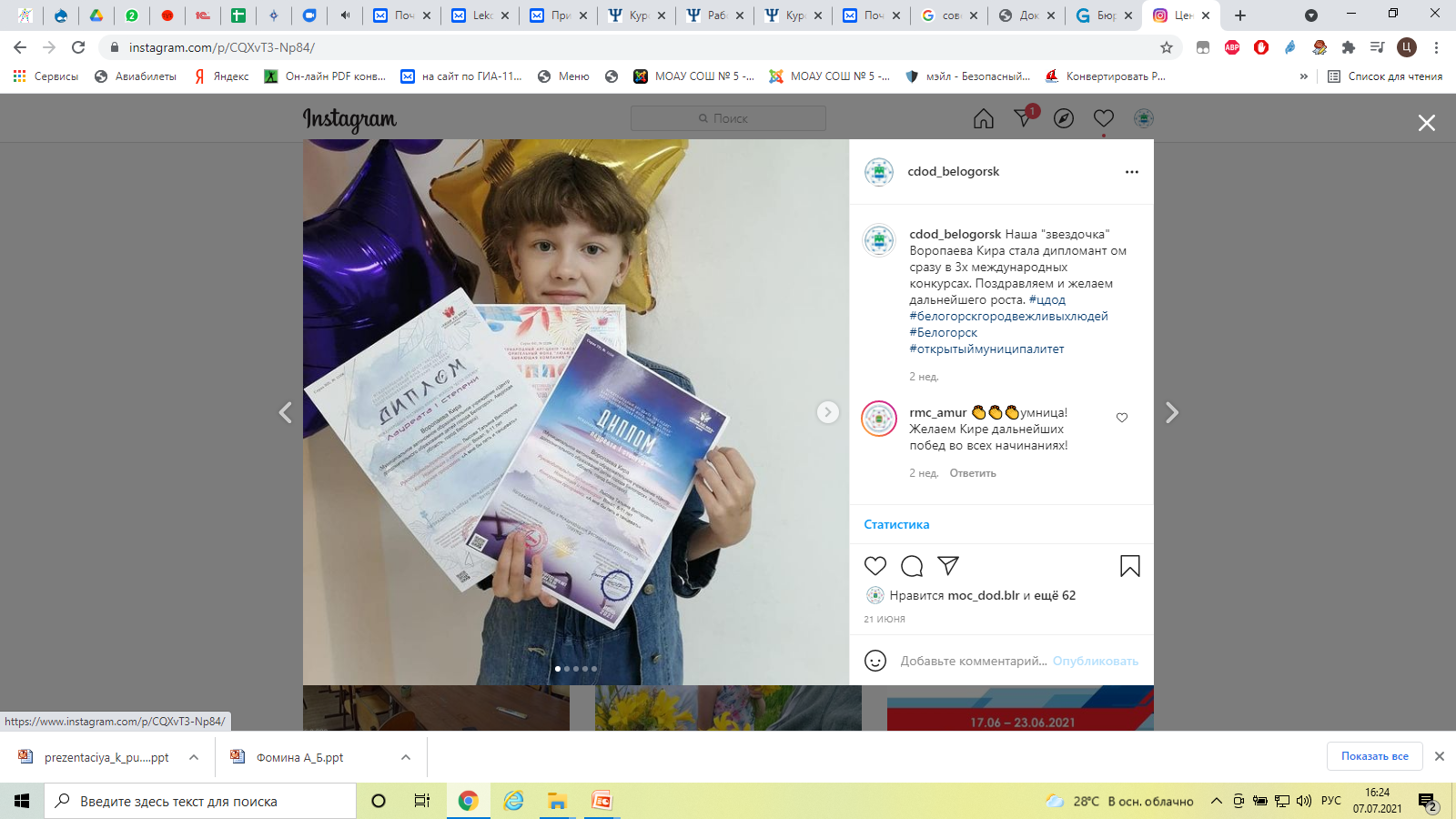 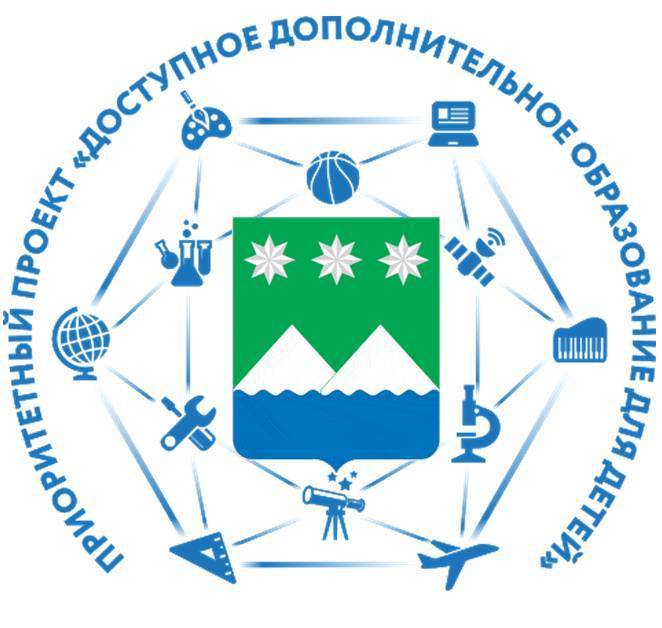 Тенденции, влияющие на изменения в образовании
Новый контент - электронные ресурсы:
Электронные учебники, ЭОРы
Платформы управления и дистрибуции контента
Контент создается учителями, студентами, вендорами
Массовые открытые университеты (MOOC)
Новые формы обучения:
Индивидуальное, мобильное
Массовое - открытые университеты
Научное, математическое и инженерное образование школьников (STEM)
Новые стандарты и методы оценивания в образовании
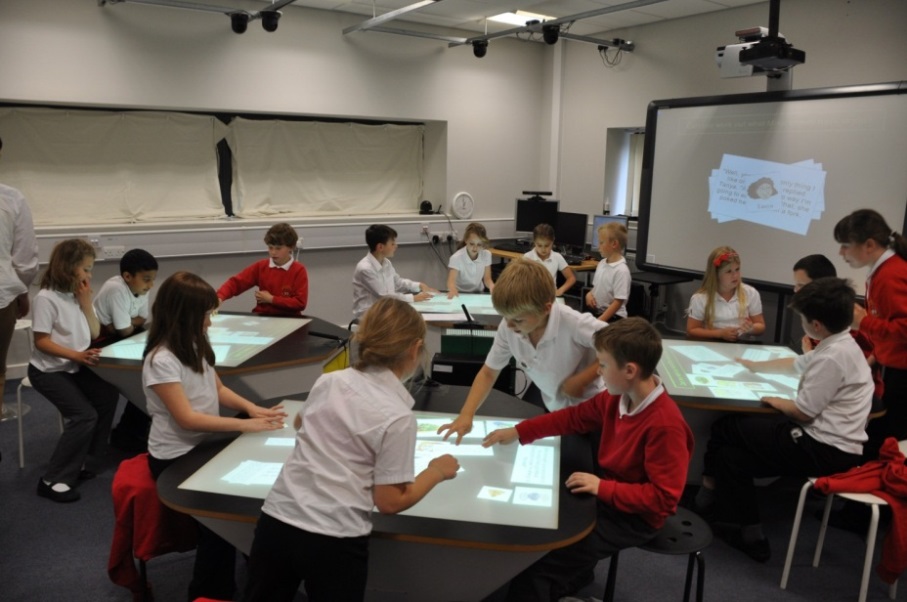 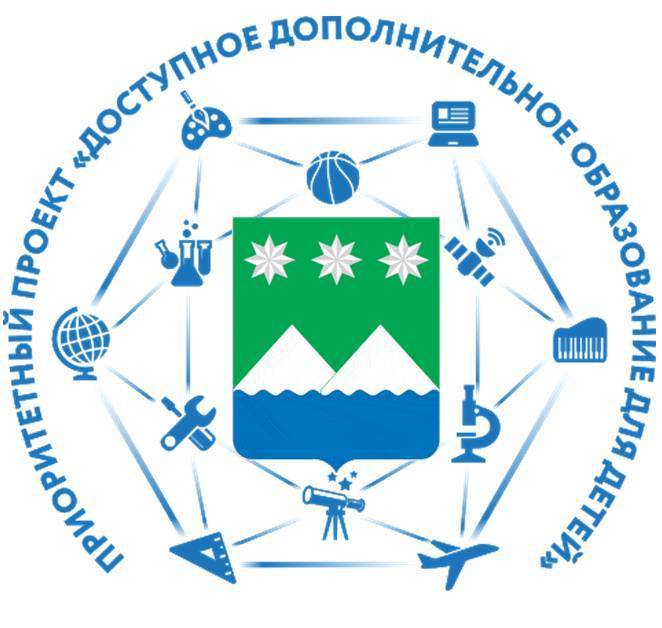 УМНЫЕ РЕШЕНИЯ
фото
фото
фото
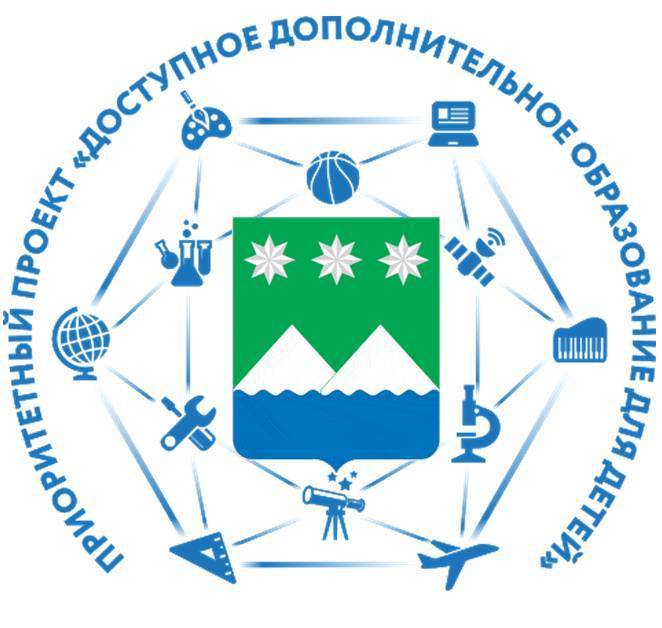 Повышение охвата : 
рост за счет увеличения охвата детей и платных услуг(в 2021 году 
до 77% детей)
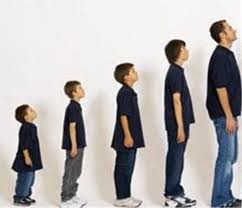 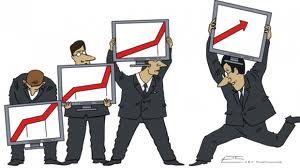 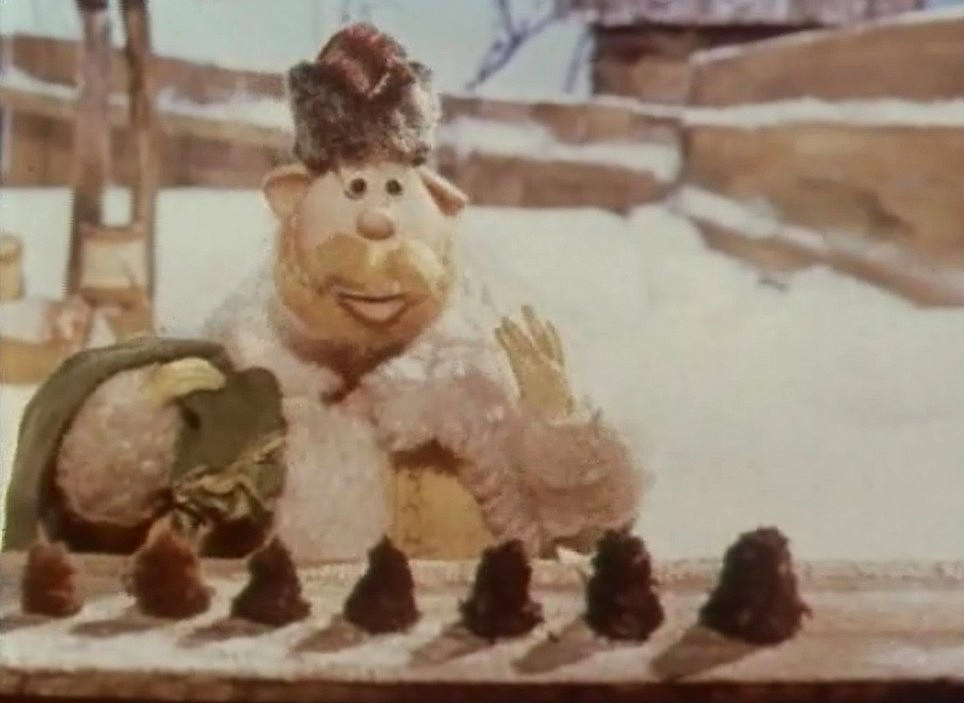 фото
фото
фото
ПУТИ РЕШЕНИЯ
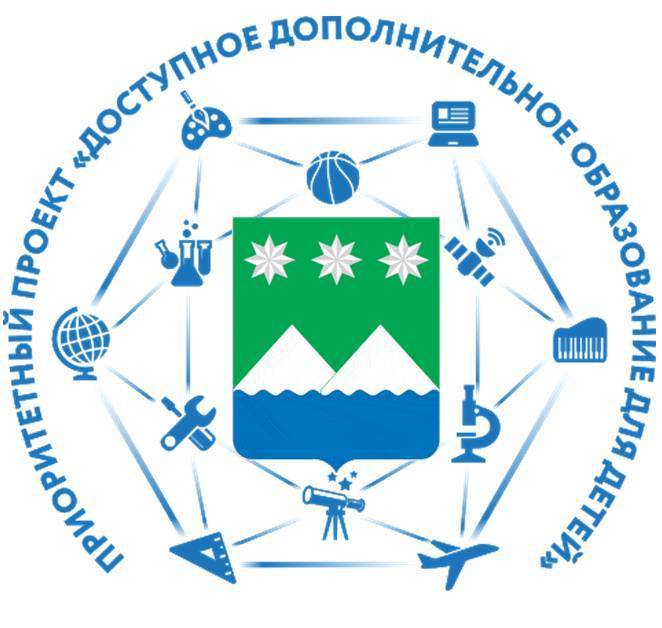 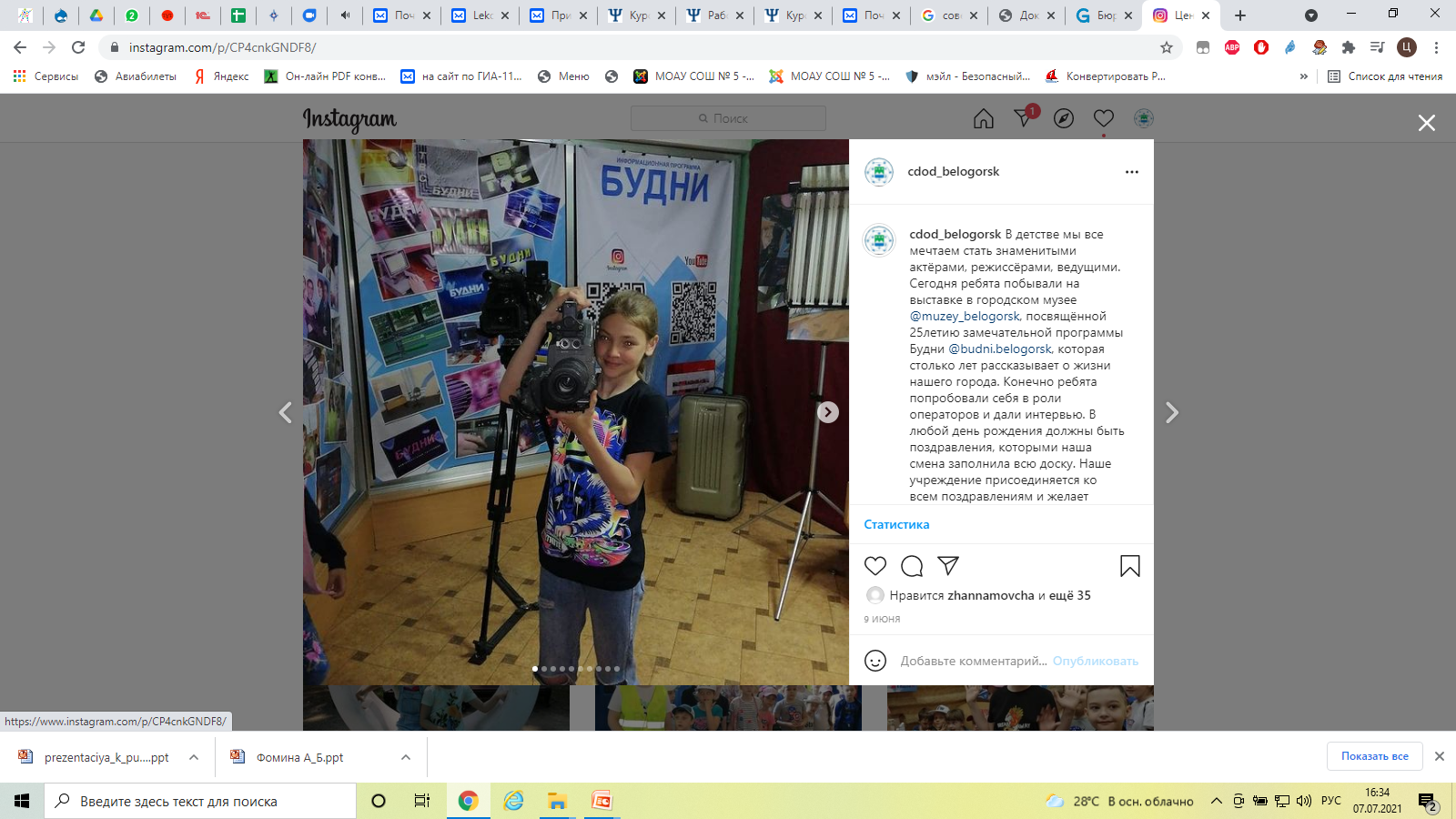 Высшая школа экономики, Москва, 2013
ПУТИ РЕШЕНИЯ
ПУТИ РЕШЕНИЙ
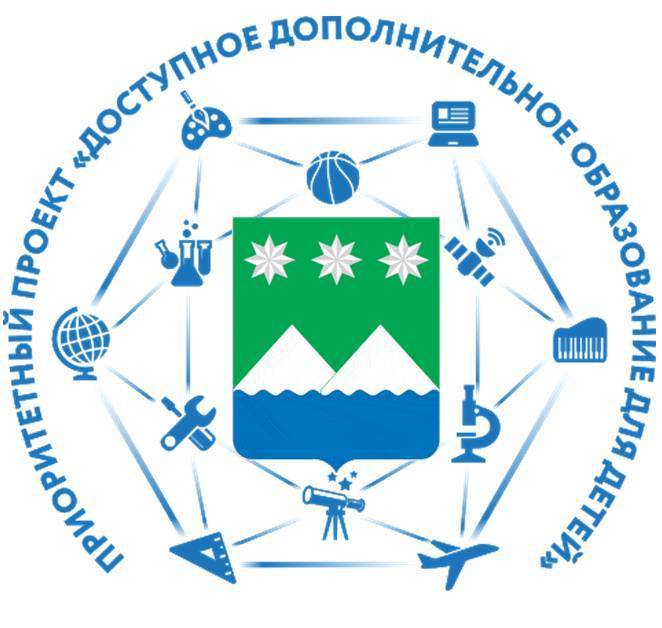 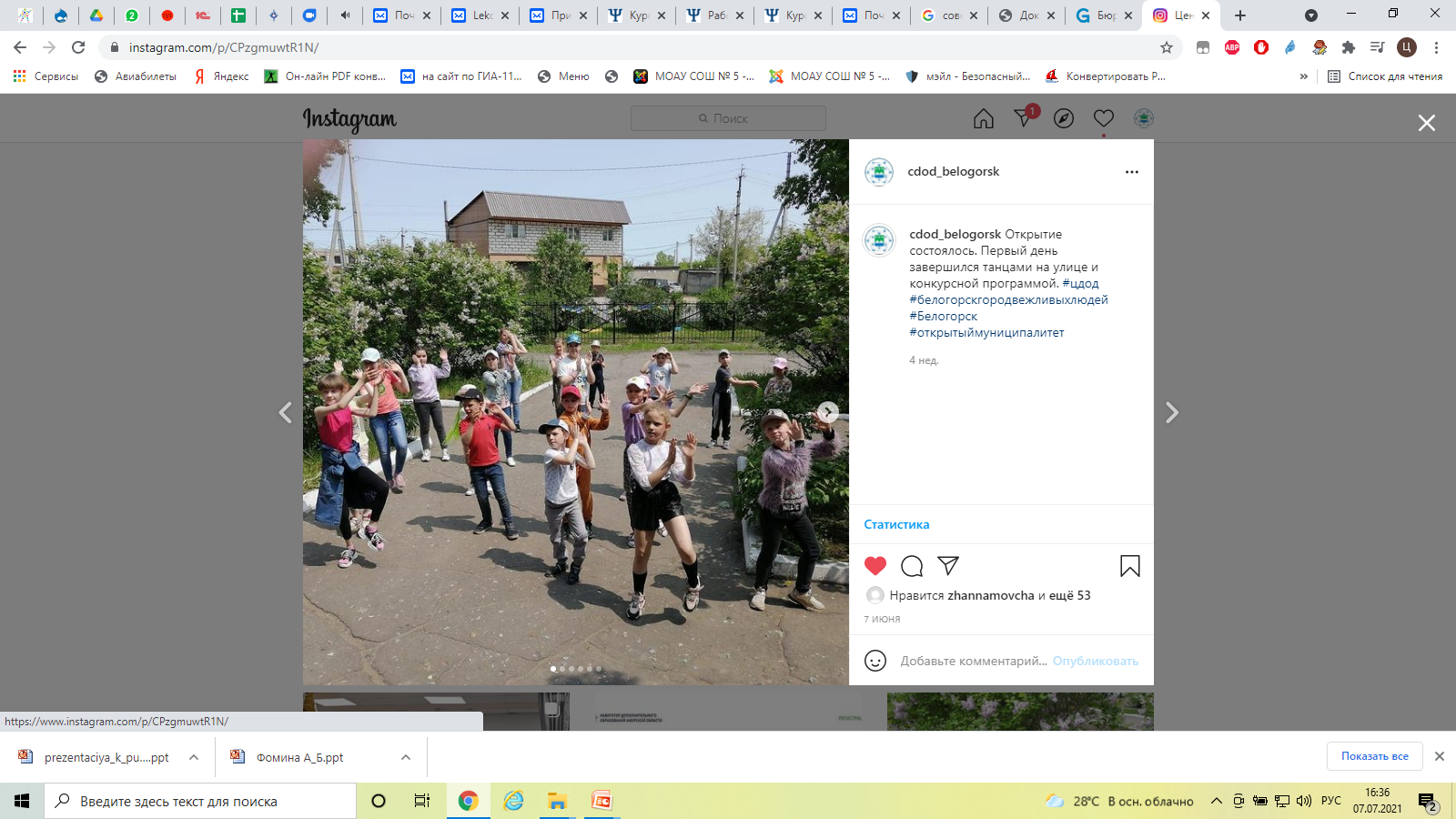 Высшая школа экономики, Москва, 2013
ПУТИ РЕШЕНИЯ
ПУТИ РЕШЕНИЙ
фото
фото
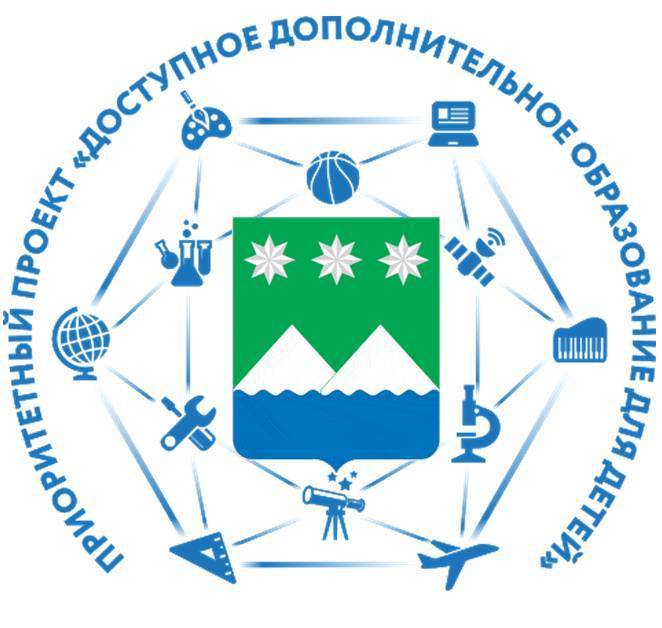 фото
АЛГОРИТМ ДЕЙСТВИЙ
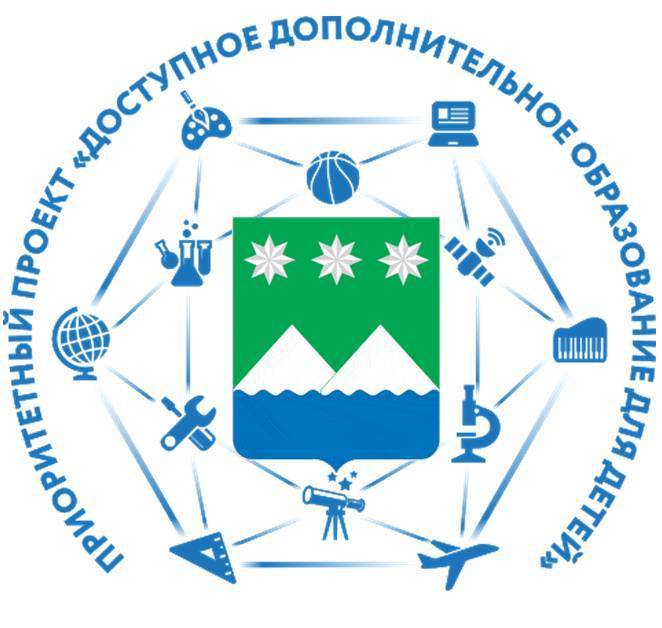 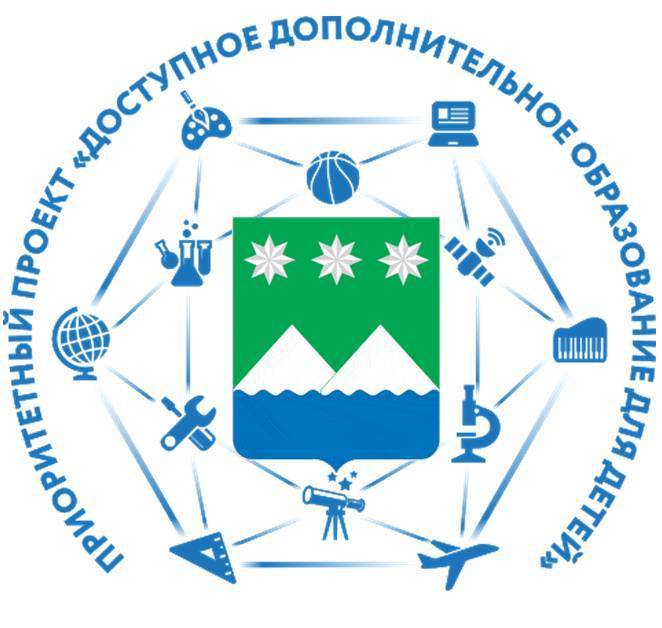 ПРОЕКТИРОВАНИЯ ПРОГРАММ ДОД
свобода выбора ОП и режима их освоения;
соответствие ОП и форм дополнительного образования возрастным и индивидуальным особенностям детей;
вариативность, гибкость и мобильность ОП;
разноуровневость (ступенчатость) ОП;
модульность содержания ОП, возможность взаимозачета результатов;
ориентация на метапредметные и личностные результаты образования;
творческий и продуктивный характер ОП;
открытый и сетевой характер реализации.
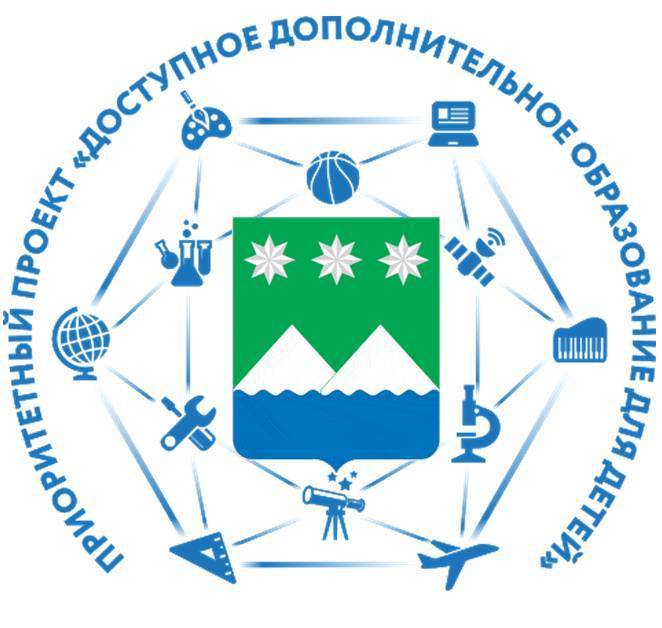 ПУТИ РЕШЕНИЯ
фото
фото
фото
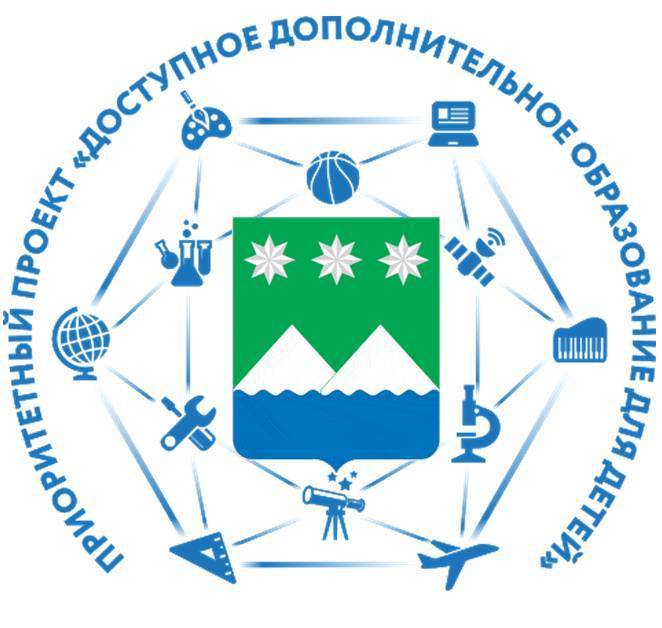 Усиление межведомственного взаимодействия
ПУТИ РЕШЕНИЯ
использование в образовательных проектах и программах ДОД всех ресурсов социума (вузы, музеи, предприятия, общественные организации и др.)
 выработка новых способов межведомственного взаимодействия, сетевых образовательных программ
создание тематических образовательных кластеров с участием разных организаций
совершенствование материально-технической базы ОО
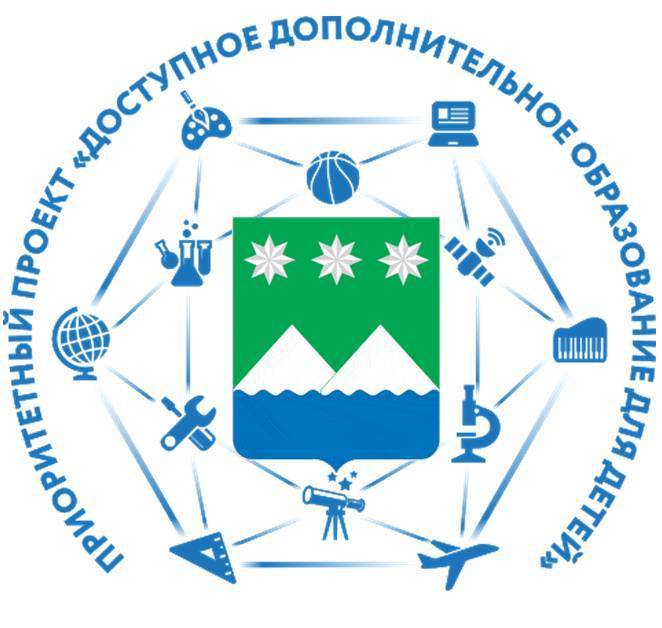 Переход на междисциплинарное образование
ПУТИ РЕШЕНИЯ
разработка и апробация междисциплинарных программ в области науки и техники, гуманитарных дисциплин и социальных технологий; программы «на стыке» наук, модульные курсы и тьюторское сопровождение обучающихся
пилотные направления науки и техники в востребованных направлениях по робототехнике, индивидуальному цифровому производству, биотехнологии, синтетическим видам искусств, новым видам спорта и др.;
реализация интегрированных междисциплинарных проектов
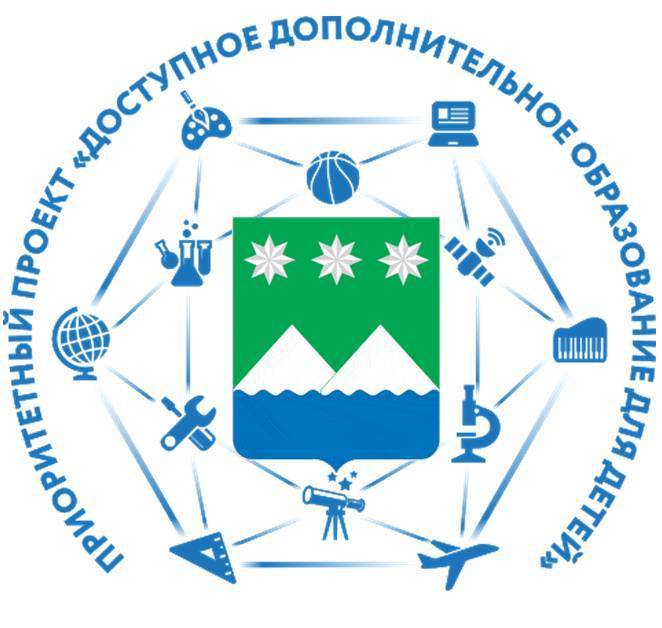 Работа с детьми и с особыми образовательными потребностями
ПУТИ РЕШЕНИЯ
разработка методик и комплектов для работы с детьми с особыми образовательными потребностями (игровые, реабилитационные методики).
создание интерактивных развивающих сред для реабилитации  детей и обретения уверенности в своих силах.
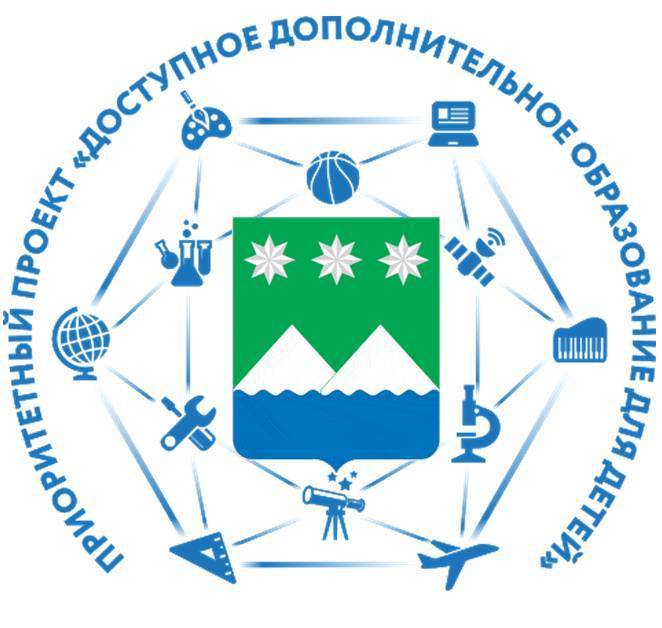 Воспитательная работа
ПУТИ РЕШЕНИЯ
формирование активной гражданской позиции и социальных компетенций нового типа;
гражданско-патриотическое воспитание на основе использования объектов природного и культурного наследия, участия в походах, экскурсиях и экспедициях;
интеграция туристско-краеведческой деятельности, военной и строевой подготовки, разработка модели современного сбалансированного гражданско-патриотического образования.
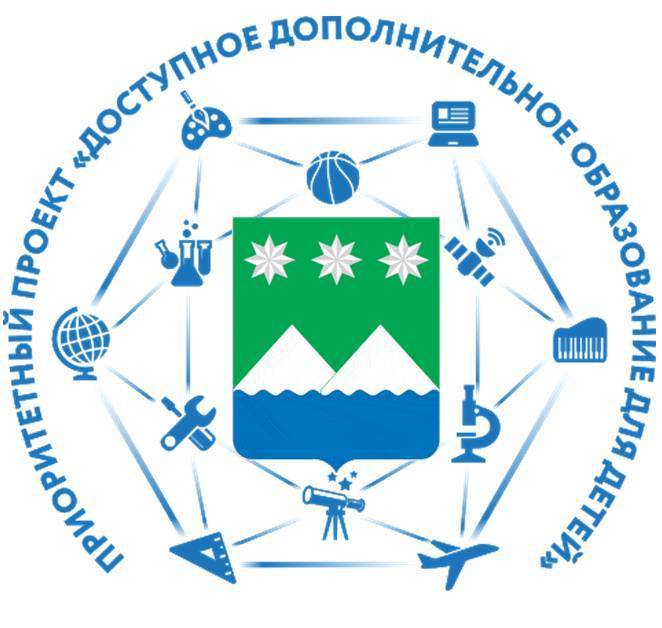 Организация каникулярного времени
ПУТИ РЕШЕНИЯ
разработка типовых моделей организации оздоровительного развивающего отдыха, интеграция  с общеобразовательными программами  дополнительного образования; 
сертификация программ оздоровительного развивающего отдыха;
экспертиза качества реализации программ отдыха для детей;
координация сети каникулярных мероприятий.
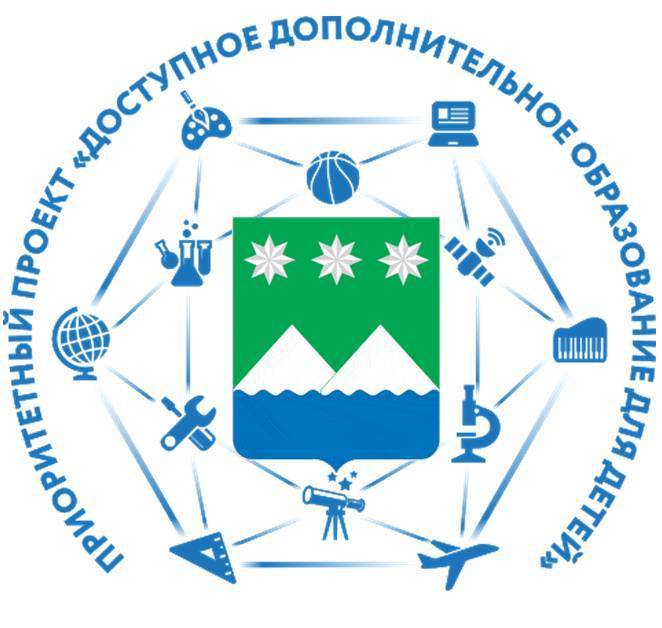 Основные механизмы развития дополнительногообразования детей по формированию успешной личности
персонифицированное финансирование, обеспечивающее поддержку мотивации, свободу выбора и построения образовательной траектории участников дополнительного образования путем закрепления за ними определенного объема средств (размер персонифицированного обязательства) и их передачи организации (индивидуальному предпринимателю), реализующей дополнительную общеобразовательную программу после выбора этой программы потребителем;

единая система учета личных достижений детей в различных дополнительных общеобразовательных программах (включая программы внеурочной деятельности в рамках федеральных государственных образовательных стандартов общего образования), основывающаяся на едином открытом формате электронного портфолио и его представления на портале, с соблюдением всех требований законодательства Российской Федерации о защите персональных данных;

информационная открытость, обеспечение доступа граждан к полной и объективной информации о качестве дополнительных общеобразовательных программ, организациях, образовательных результатах и о результатах общественно-профессиональной экспертизы этих программ;
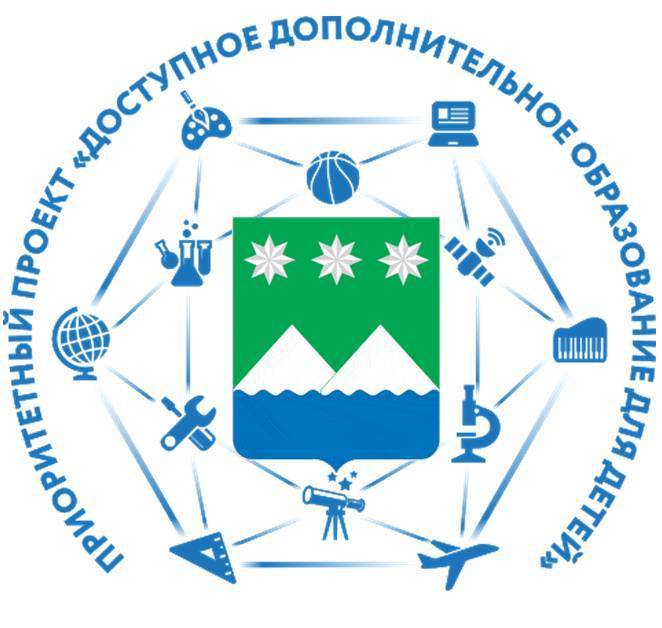 Основные механизмы развития дополнительногообразования детей по формированию успешной личности
обеспечение инновационного, опережающего характера развития системы дополнительного образования детей при использовании лучших традиций отечественной сферы дополнительного образования и успешных мировых практик;
поддержка образовательных программ, ориентированных на группы детей, требующих особого внимания государства и общества (дети из группы социального риска, дети с ограниченными возможностями здоровья, дети из семей с низким социально-экономическим статусом);
развитие сферы дополнительного образования детей как составляющей национальной системы поиска и поддержки талантов, как основной для профессионального самоопределения, ориентации и мотивации подростков и молодежи к участию в инновационной деятельности в сфере высоких технологий и промышленного производства;
опора на инициативы детей и семьи, использование ресурсов семейных сообществ, позитивного потенциала подростковых и молодежных субкультурных сообществ.